US deficit rises 17% to the highest level since 2012
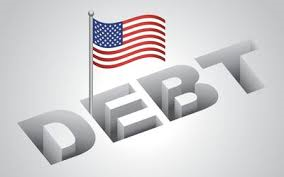 ارتفاع العجز الأمريكي بنسبة 17٪ إلى أعلى مستوى له منذ عام 2012
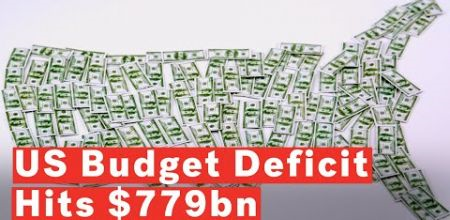 The deficit rose to $779 billion in fiscal year 2018, up 17% from last year, according to final figures released Monday by the Treasury Department.
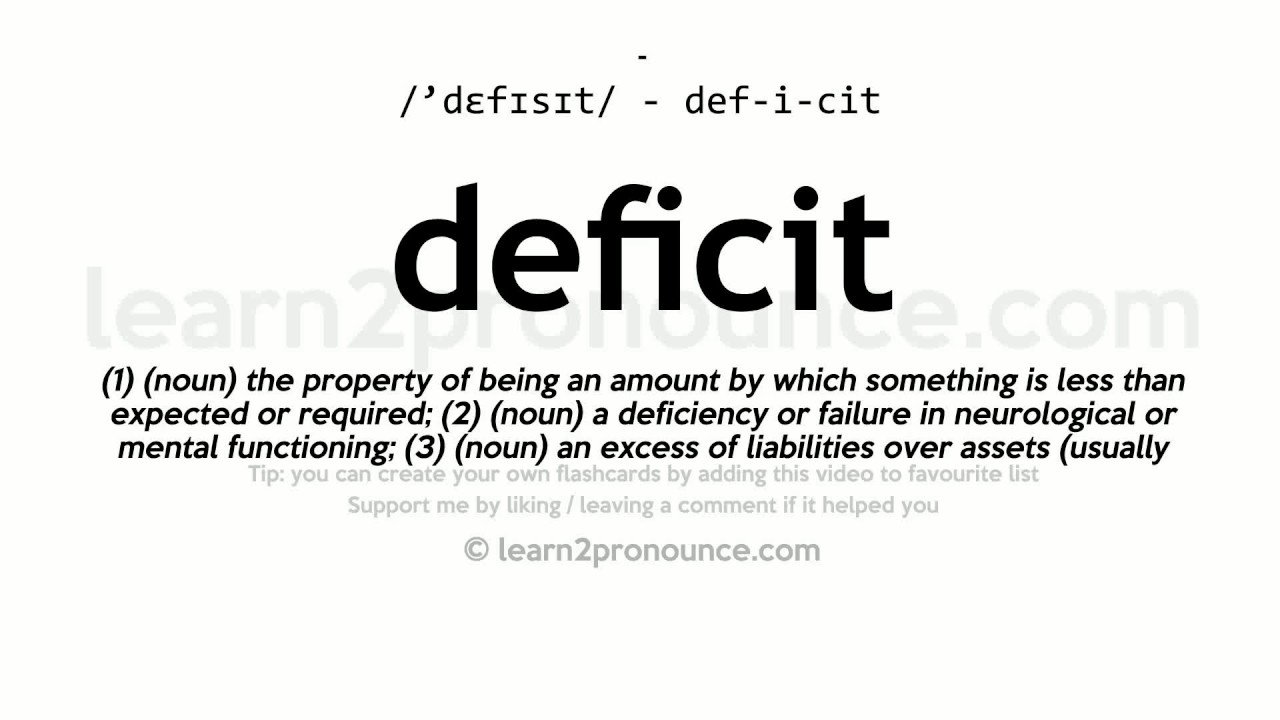 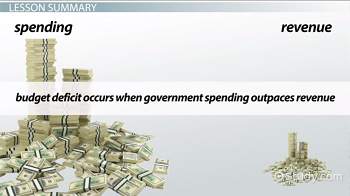 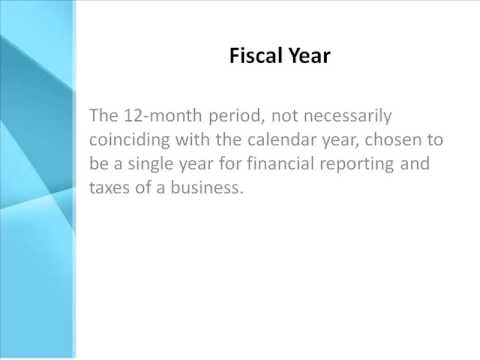 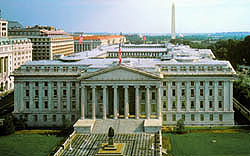 United States Department of the Treasury
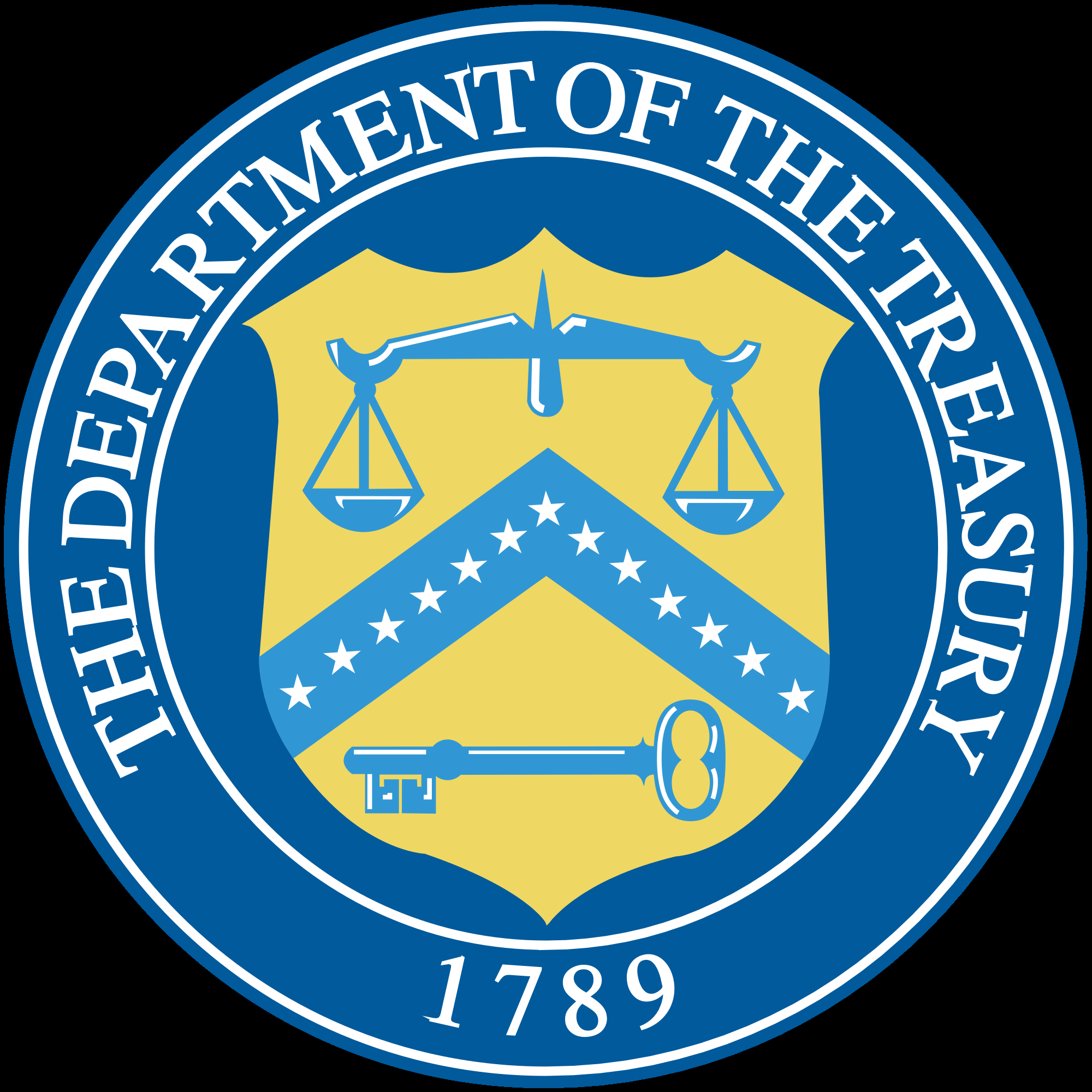 ارتفع العجز إلى 779 مليار دولار في السنة المالية 2018 ، بزيادة بنسبة  17 ٪ عن العام المنصرم ، وفقا للأرقام / للبيانات النهائية التي اصدرتها وزارة الخزانة يوم الاثنين.
That's the largest number since 2012, when the country was still spending massively to stimulate an economy struggling to recover.
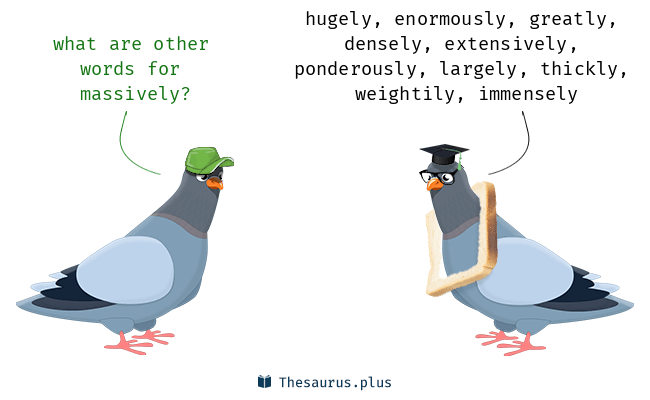 وتعد هذه النسبة الاكبر للعجز منذ عام 2012 ، عندما كانت البلاد لا تزال تنفق انفاقا هائلا  لتحفيز اقتصاد يكافح للتعافي.
Government receipts were flat this year from last year. Corporate tax collections fell $76 billion, or 22%, due to the Republican-backed tax cut.
a piece of paper which proves that money or goods have been received
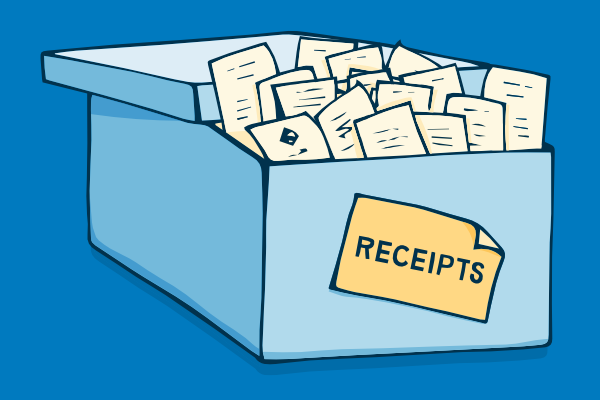 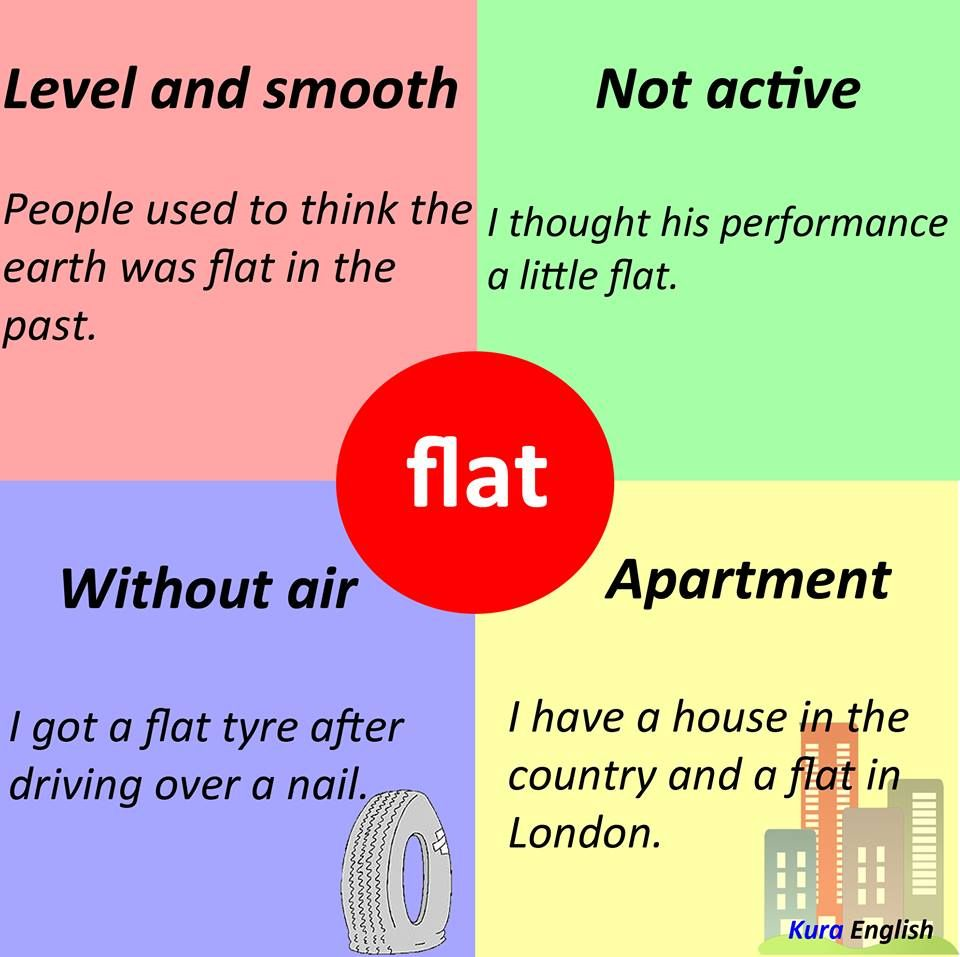 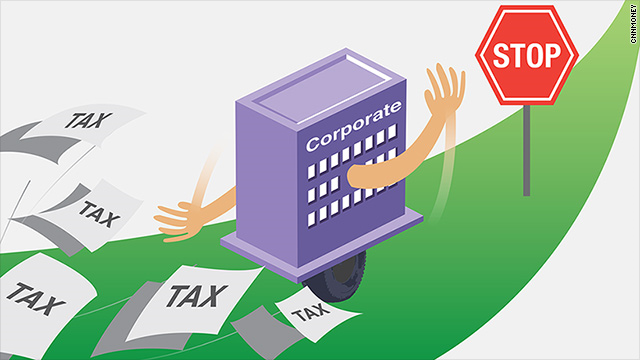 A corporate tax, also called corporation tax or company tax, is a direct tax imposed on the income or capital of corporations
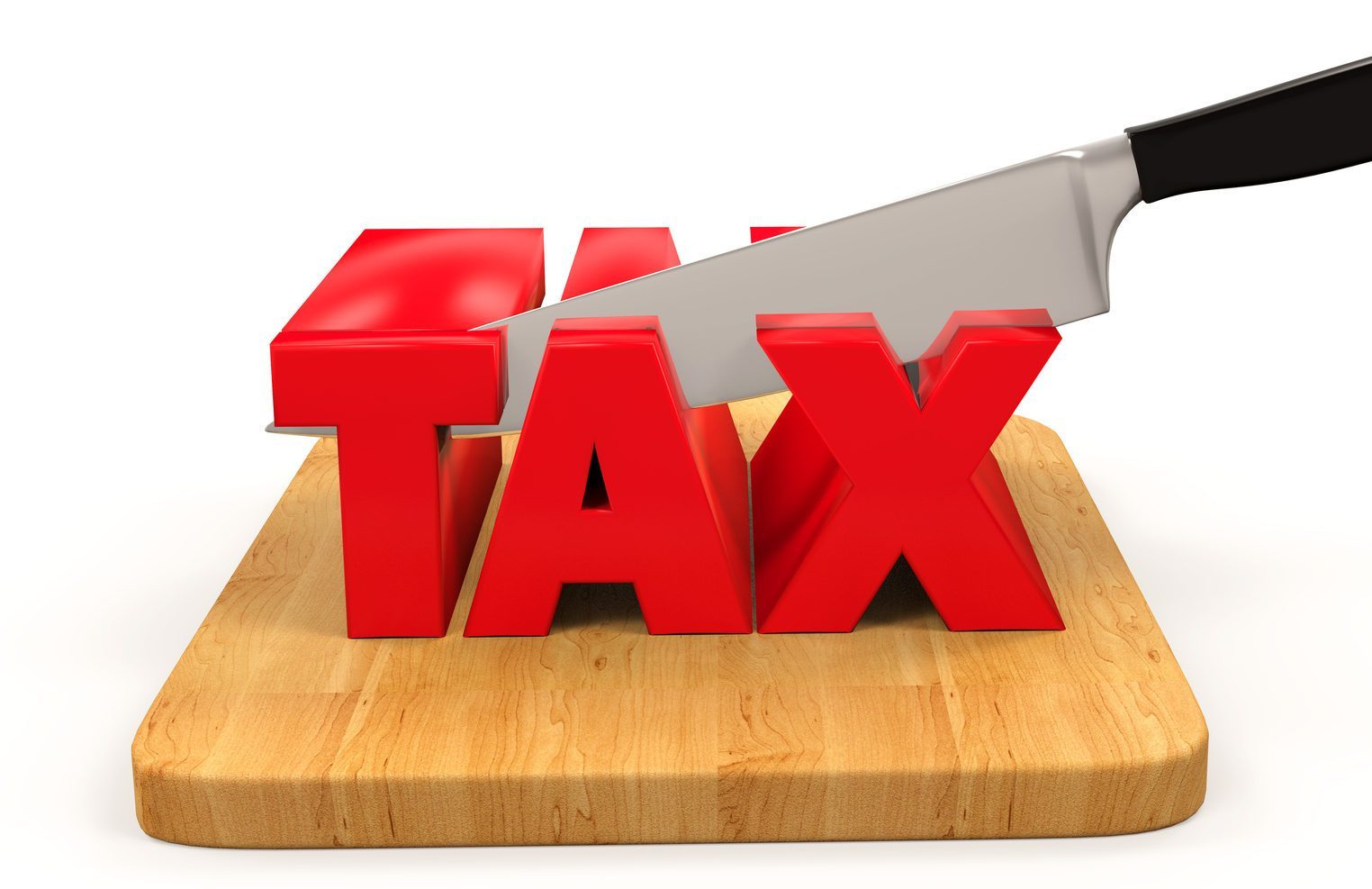 tax cut
وظلت تحصيلات الحكومة ثابتة هذا العام من العام المنصرم. وتراجع تحصيل اموال الضرائب على الشركات بمقدار ستة وسبعين مليار دولار ، أوبنسبة  22 ٪ ، بسبب التخفيض الضريبي الذي يدعمه الجمهوريون.
But that drop was more than offset by increased revenues from individual and self-employment taxes. The fiscal year ended September 30.
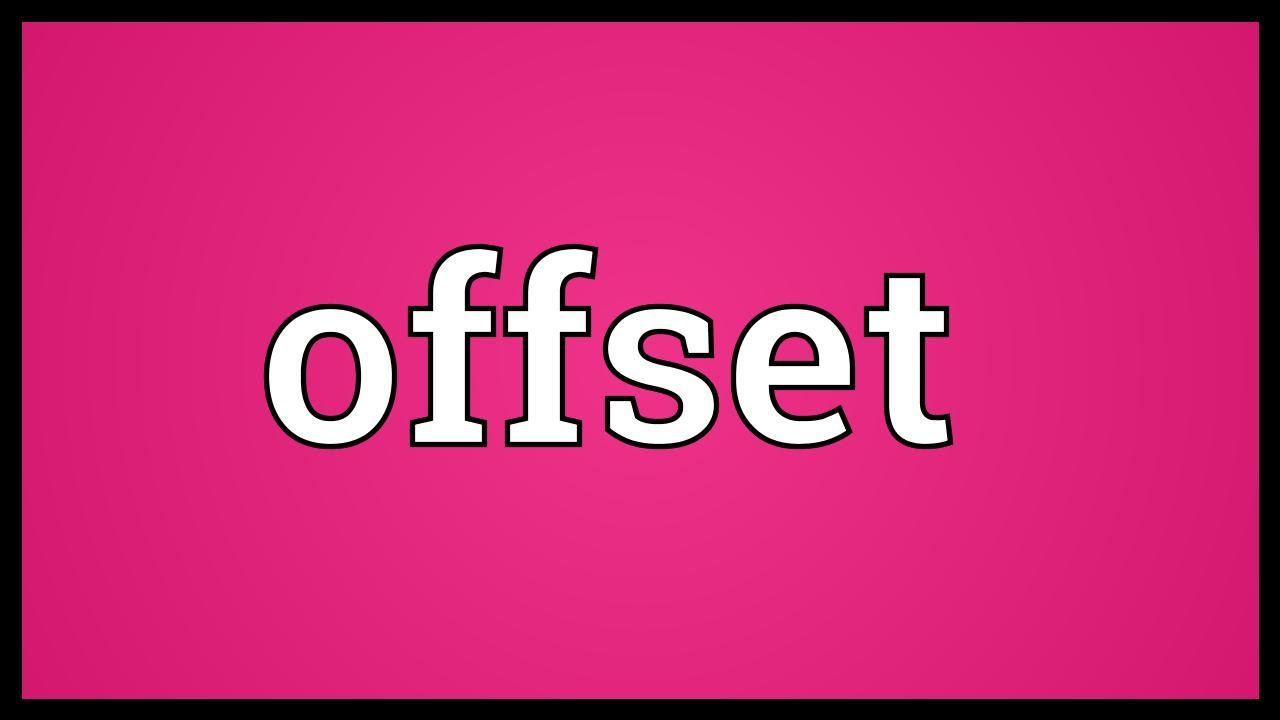 to balance one influence against an opposing influence so that no great difference results
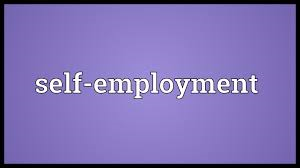 the state of working for oneself rather than an employer
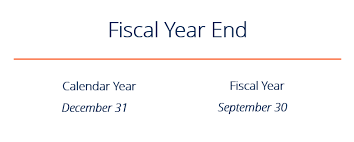 غير أن هذا الانخفاض قد عوضته على نحو كبير زيادة في الإيرادات من الضرائب المفروضة على الأفراد والعمل الحر.وانتهت السنة المالية في الثلاثين من  سبتمبر/ ايلول.
Spending rose 3% over the previous year, fueled in part by increases to the defense budget agreed upon in September 2017 as part of a deal between Republicans and Democrats to head off a government shutdown. Social Security and interest on the federal debt also contributed to the increase.
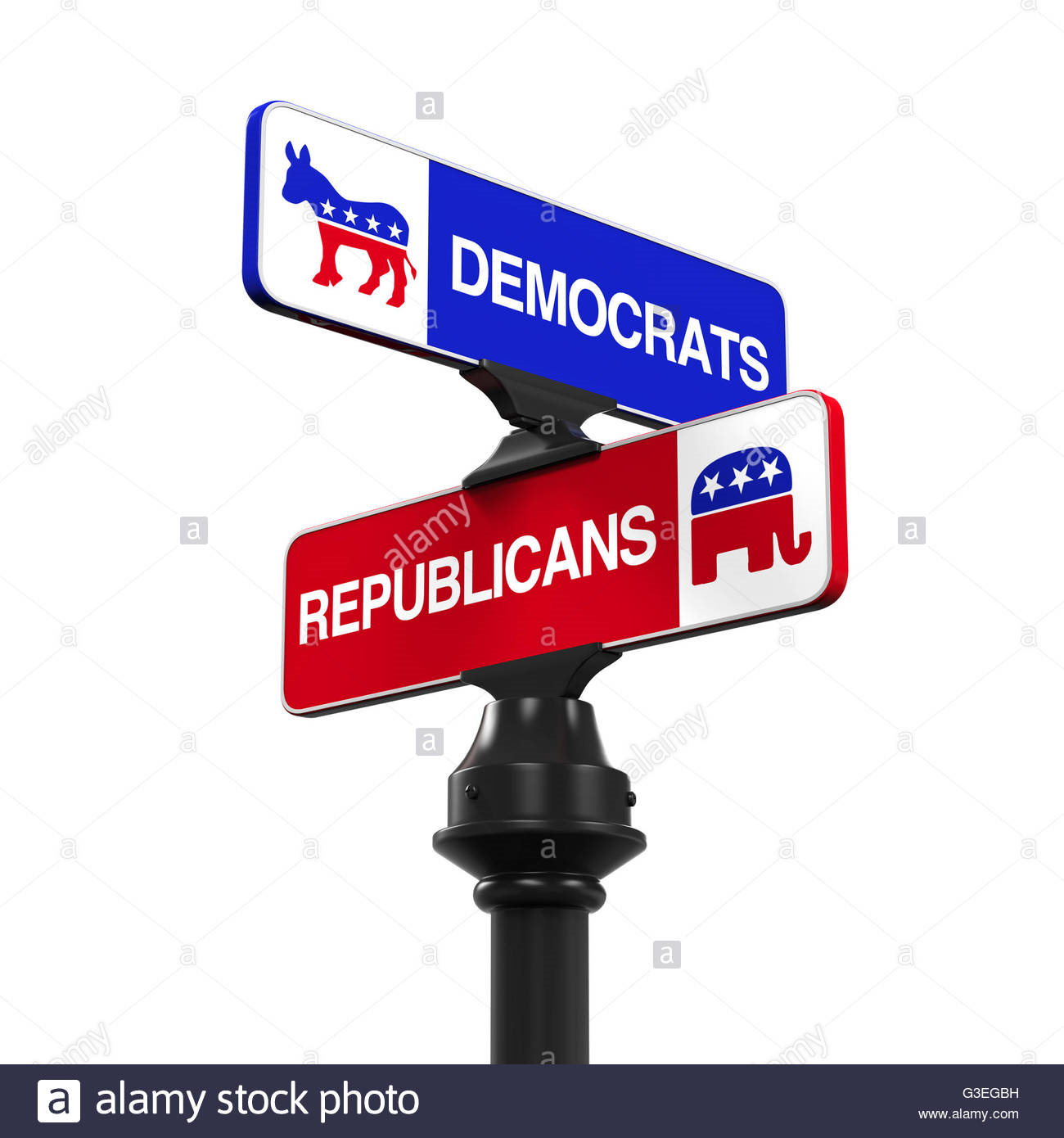 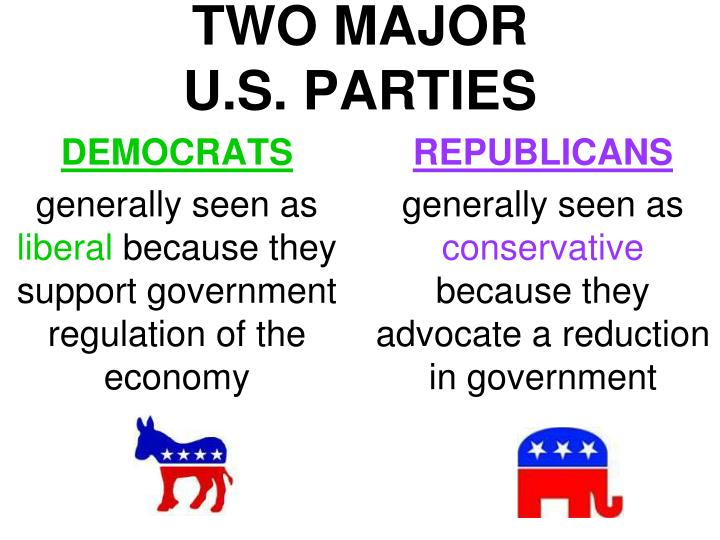 The Republican Party, also referred to as the GOP (Grand Old Party), is one of the two major political parties in the United States; the other is its historic rival, the Democratic Party
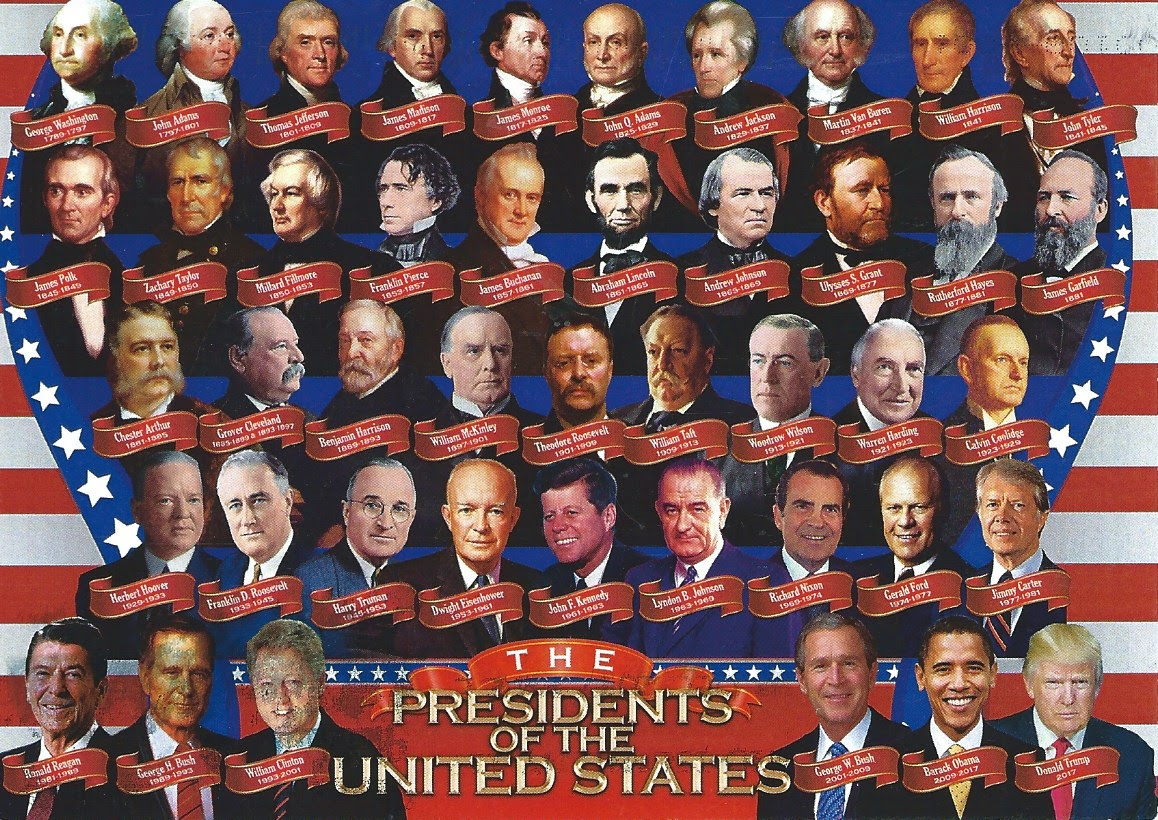 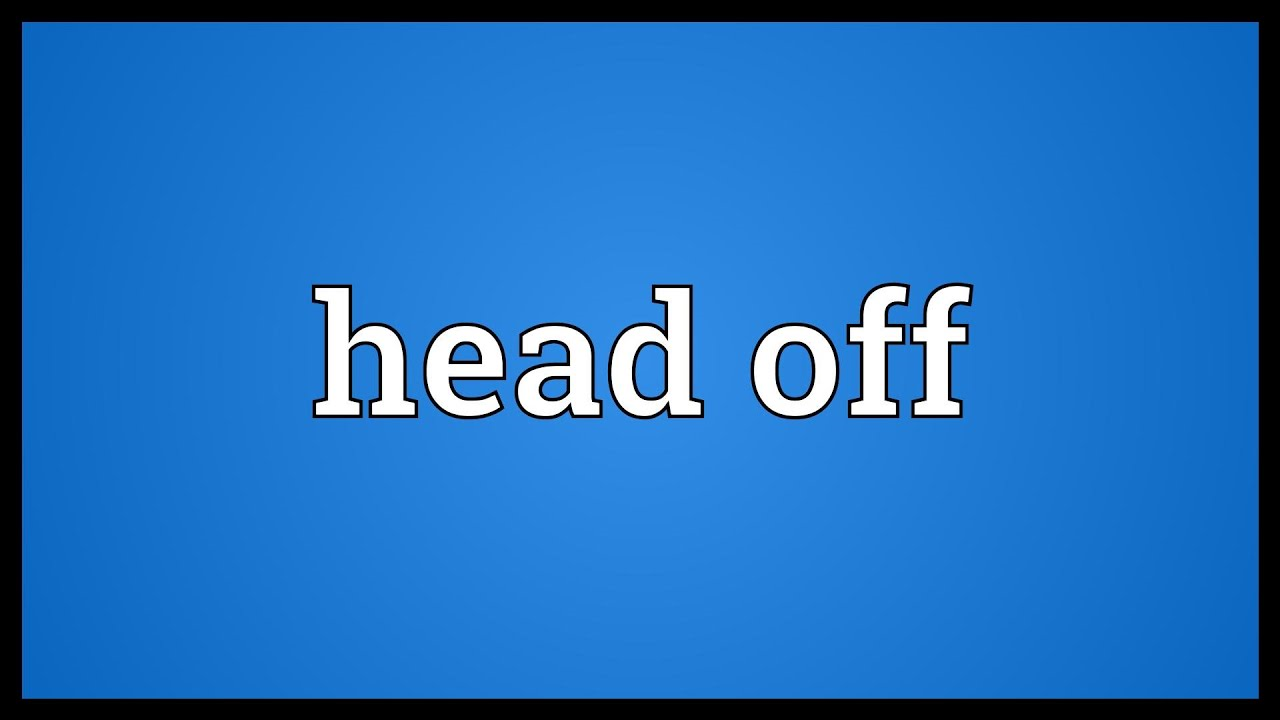 If you head something off, especially something unpleasant, you take action before it is expected to happen in order to prevent it from happening.
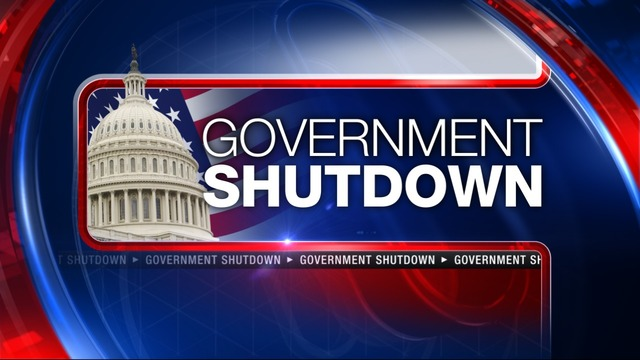 What Is a Government Shutdown? A government shutdown happens when nonessential government offices can no longer remain open due to lack of funding.
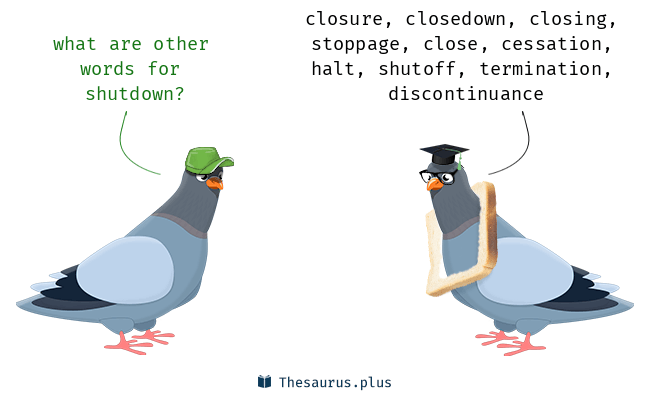 وارتفع الإنفاق بنسبة 3٪ مقارنة بالعام السابق ، وقد عززته جزئياً الزيادات في ميزانية الدفاع المتفق عليها في سبتمبر / ايلول من عام 2017 كجزء من صفقة بين الجمهوريين والديمقراطيين لتجنب / لمنع أي إغلاق حكومي. كما ساهم الضمان الاجتماعي والفوائد على الديون الفيدرالية في تلك  الزيادة.
The White House has steadfastly defended its policies, arguing that the yawning gap is a reason to cut deeper into social programs to balance out increases to the military budget.
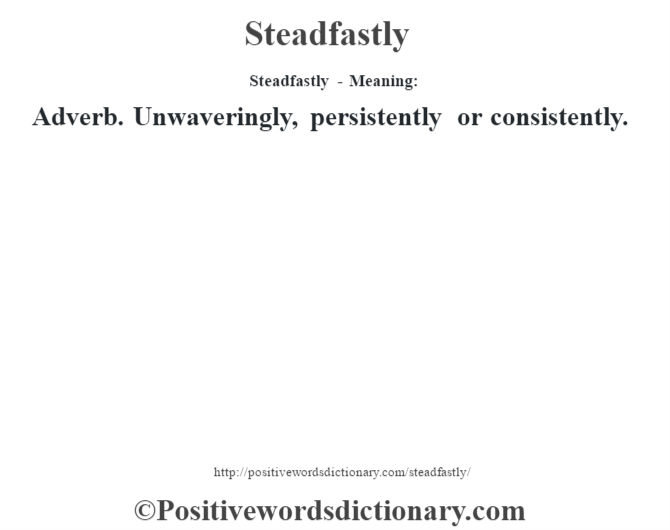 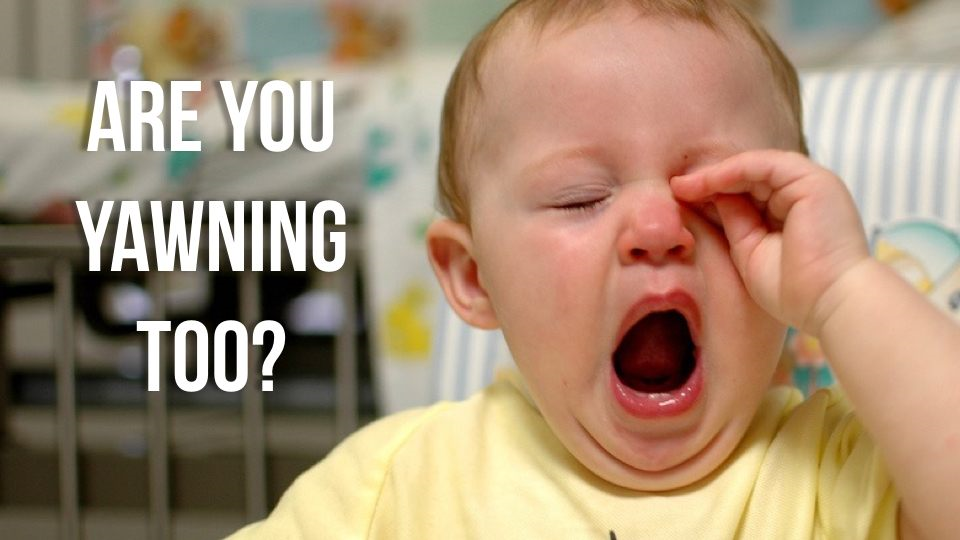 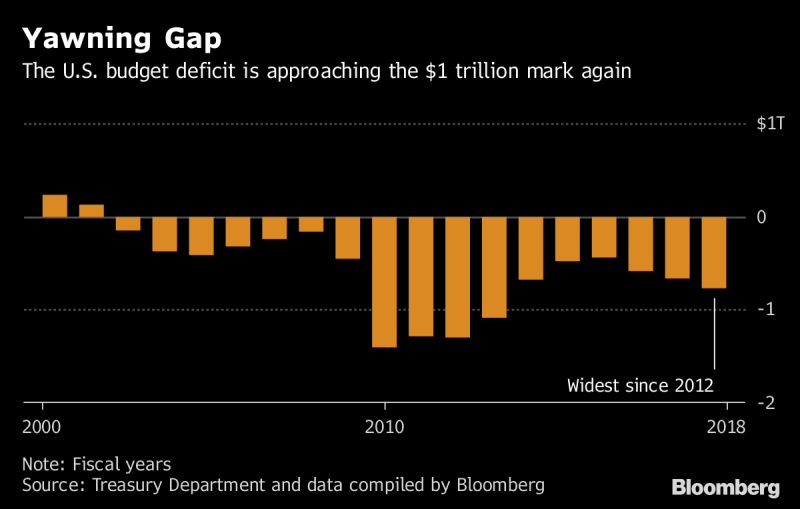 something or someone that is very boring
The film was a total yawn.
وقد دافع البيت الأبيض بثبات عن سياساته ، وهو يحاول ان يبرهن أن الفجوة المبهمة / غير الواضحة / الغامضة هي سبب لخفض / لتقليل الانفاق على البرامج الاجتماعية لموازنة الزيادات في الميزانية العسكرية.
Also in June, the federal debt — which aggregates annual deficits over time — stood at 78% of gross domestic product, the highest level since right after World War II. Updated figures were not immediately available on Monday.
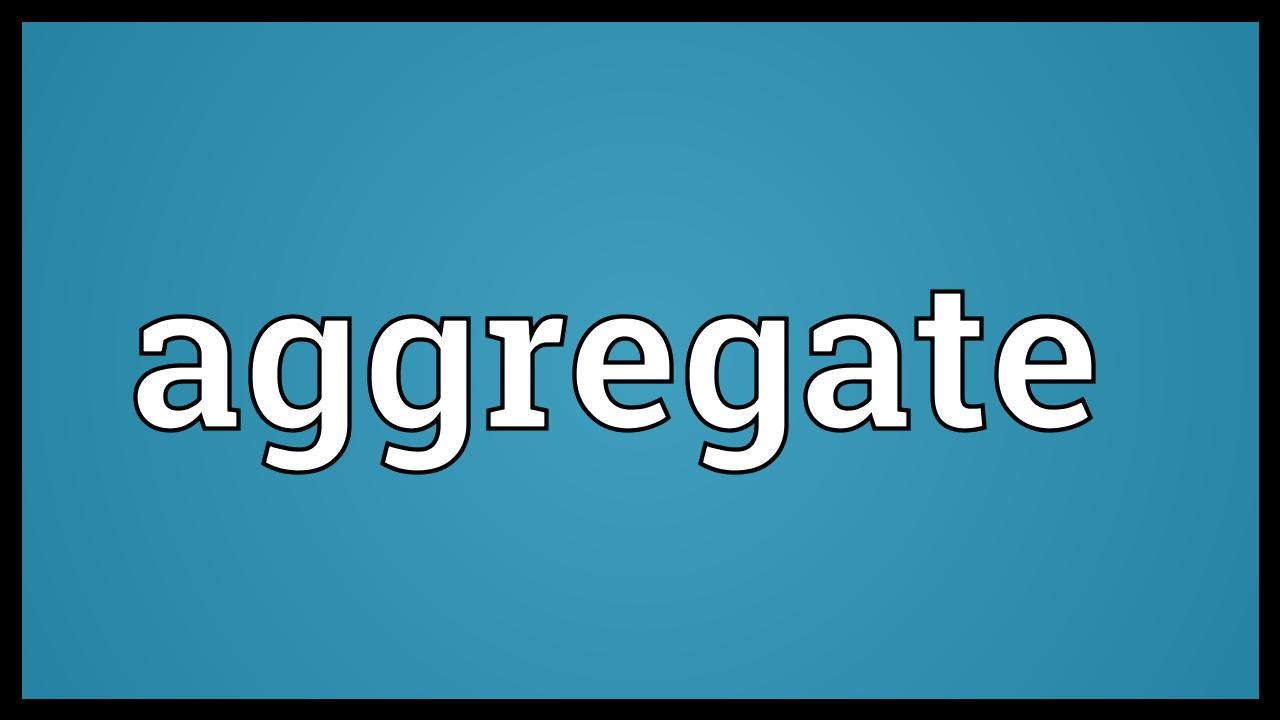 to combine into a single group or total
وفي  شهر يونيو / حزيران ايضا ، استقرت الديون الفيدرالية والتي تحدد اجمالي مستويات العجز السنوي على مدى فترات زمنية عند نسبة 78 ٪ من الناتج المحلي الإجمالي ، وهو أعلى مستوى سجل بعد الحرب العالمية الثانية. ولم تكن الأرقام المحدثة متاحة على الفور يوم الاثنين.
In late September, the House passed a bill that would extend individual tax cuts that are currently are slated to end in 2025, at a cost of $631 billion over a 10-year window.
Different Meanings of BILL
A printed or written statement of the money owed for goods or services.
فاتورة
A draft of a proposed law presented to parliament for discussion
مشروع قانون
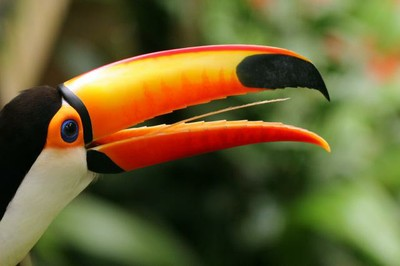 The beak of a bird
منقار الطائر
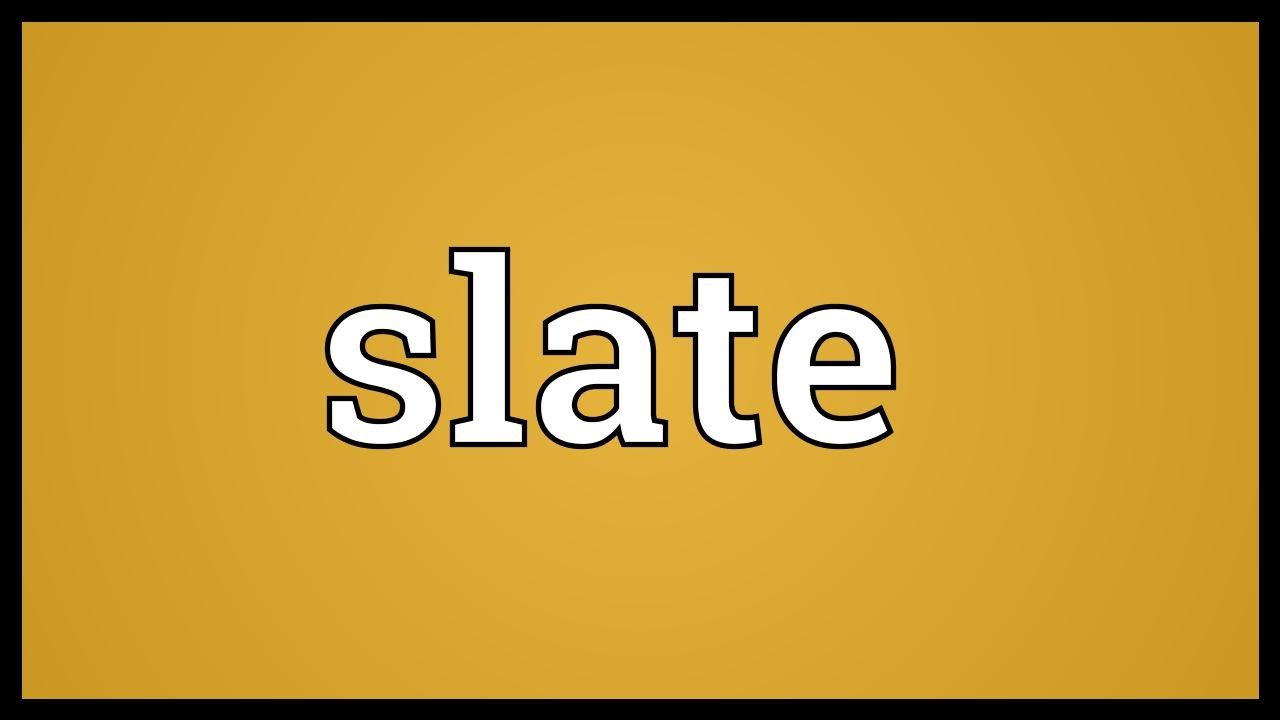 schedule; plan
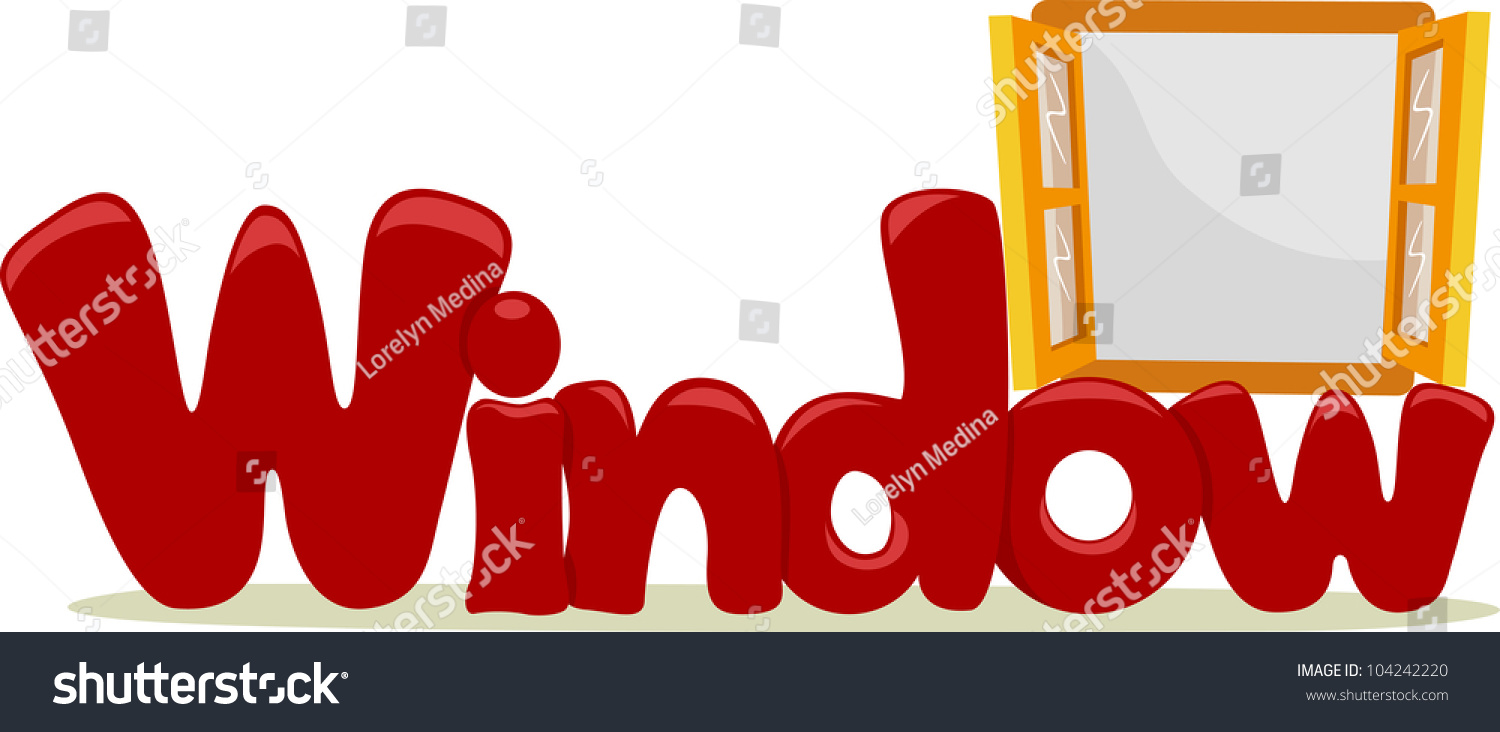 an interval or opportunity for action.
وفي أواخر أيلول / سبتمبر ، أقر البيت الابيض مشروع قانون يهدف الى تمديد التخفيضات الضريبية الفردية والتي من المقرر الان أن تنتهي في عام 2025 ، بتكلفة قدرها 631 مليار دولار  لفترة زمنية تمتد الى عشر سنوات.
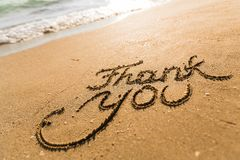